ПРОГРАММА ФЕСТИВАЛЯ «ВУЗЭКОФЕСТ‑2025»
Федеральное государственное бюджетное образовательное учреждение высшего образования «Российский государственный аграрный университет – МСХА имени К.А. Тимирязева»
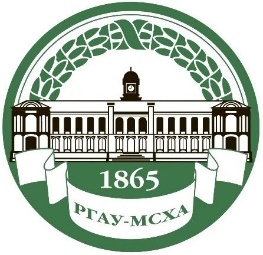